Manifesto for SIR SQL
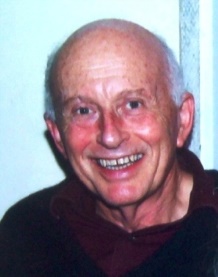 Witold Litwin
 Dauphine University
Witold.litwin@dauphine.psl.eu



              Talk for IBM ICIEI 24Alma Verbania, Italie, April 12-14, 2023
What is SIR SQL ?
SQL for base tables that can be Stored & Inherited Relations (SIRs) 
Typical benefit:
LNF or CAF queries to base tables considered SIRs
The same output queries to base tables at present require LN or CA specs within
LN specs :  cumbersome equijoins on foreign & referenced keys
CAs specs may include also  cumbersome aggregate functions or subqueries
2
What is The Manifesto All About ?
The problem more in depth
Our Solution
Conclusion
3
Codd’s ‘biblical’ S-P DB
S-P1 Scheme

Table S		Table P			Table SP

S#  Char, 		P# Char,			S# Char,
SNAME Char,	PNAME Char,		P# Char,
STATUS Int,	COLOR  Char,              	QTY Int,  
CITY Char;                        WEIGHT Int, 
	CITY Char,
4
Typical Query to SP By Example
Query that addresses (names) some SP attributes and some S or P attributes
As tables referenced by SP through the foreign keys (FKs) S# and P# 
FKs in Codd’s original sense
We call these Primary Key Named FKs (PKN FKs)
E.g. one could wish in SQL for S-P :
Q1 : Select S#, SNAME, P#, PNAME, QTY From SP Where QTY < 200;
5
Typical Query to SP By Example
It would work if SNAME & PNAME were attributes of SP
But visibly they are not
Normalization anomalies would result
Hence nothing in S-P scheme shows S & P tuples with SNAME and PNAME values matching a selected SP tuple, e.g., (S1, Smith,…) for (S1,P5, 100) 
One needs to write at present:
Q2: Select S#, SNAME, P#, PNAME, QTY From SP Left Join S On SP.S#=S.S# Left Join P On SP.P#=P.P# Where QTY < 200;
6
Typical Query to SP By Example
Q2: Select S#, SNAME, P#, PNAME, QTY From SP Left Join S On SP.S#=S.S# Left Join P On SP.P#=P.P# Where QTY < 200;
In red : the LN
Q2 is more than 2 times procedural than Q1
Outer joins are not a piece of cake for most of SQL clients ! 
They are necessary for Q2 since there is no referential integrity constraints in S-P
7
Query with Calculated Attributes (CAs) By Example
SP could indicate the total weight of each supply:
T-WEIGHT = QTY * WEIGHT
One could wish then a CAF & LNF SQL query:
Q3: Select S#,P#,T-WEIGHT From SP;
But SP does not provide for T-WEIGHT  
Hence, today, one needs in SQL:
Q4 : Select S#,P#, QTY * WEIGHT As T-WEIGHT From SP Left Join P On SP.P# = P.P#;
In red : CA specs (Including some LN) 
Q4 doubles the procedurality of Q3
8
Our Solution Step By Step
Define SIR Construct For Relational DBs 
A 1NF relation, say R, with Stored & Inherited Attributes (SAs & IAs)
IAs are defined as if they were in the canonical view R
IAs cannot lead to normalization anomalies
If SNAME… and PNAME… and T-WEIGHT could be IAs for base table S-P.SP, we  could have LNF Q1 and LNF & CAF Q3
And we show they can !
In the paper
9
Our Solution Step By Step
2. Generalize Create Table & Alter Table to IAs
Possibility of explicit IA names, value expressions & of From clause
Defining the explicit Create Table for a SIR
Interacting with usual SQL table constraints and options
Create Table SP (S#...,P#...,QTY… {SNAME, STATUS, S.CITY, PNAME, COLOR, WEIGHT, P.CITY From SP_ Left Join S On SP.S#=S.S# Left Join P On SP.P#=P.P#} Primary Key (S#, P#));
10
Our Solution Step By Step
3. Enlarge to SIRs SQL FK concept by merging it with the PKN FK concept. 
See the paper for details
See also (masked) slide 22 
SP.S# & SP.P# are natural (PKN) FK referencing S & P
11
Our Solution Step By Step
4. Consider that any PKN FK is a shorthand (also) for all the non-key attributes of the referenced base table with appropriate values
Becoming accordingly the IAs with the same names and values for every FK value = PK value  
SP.S# is the shorthand for S.S#, SNAME, STATUS, CITY) 	
SP.S# = ‘S1’ is the shorthand for (S1, Smith, 20, London)
These IAS become the Natural Inheritance (NI) in SP through S#   
See the resulting SP explicit scheme and content on (masked) slide 19
12
Our Solution Step By Step
5. Provide for (Implicit ) Create Table & Alter Table with NI later inferred from PKN FKs
For our (explicit) Create Table SP above the implicit one would be 
Create Table SP(S#..., P#..., QTY…  Primary Key (S#, P#));
Same Create Table as would be for SP table at present 
From the inception of the relational model, 50+ years ago, we did not look at RDB schemes as we actually should (Codd included)!
13
Our Solution Step By Step
6. Define rules for Implicit Create Table with IAs not in NI
E.g. T-WEIGHT
Result for SP with T-WEIGHT
Create Table SP (S#...,P#...,QTY {QTY*WEIGHT As T-WEIGHT} Primary Key (S#,P#));
See the paper for the explicit Create Table generated from  (similar to Q4 in fact)
14
Our Solution Step By Step
7. Define the Canonical Implementation of SIR SQL over any existing RDB	
SIR-Layer front-end interfacing a popular RDBS
See (masked) slide 20 later on
8. Realize a proof-of-concept prototype 
In Python with SQLite as kernel RDBs   
3-months of coding work
15
Conclusion
Since five decades, SQL queries to base tables are unnecessarily procedural, through the presence of LN or CA specs within.
The culprits were 
the absence of the SIR construct in Codd’s relational model 
the SQL foreign key concept, differing from the original one
16
Conclusion
Courses and textbooks on relational DBs should start taking notice of SIRs 
Every popular SQL DBS should provide for SIR SQL, “better sooner than later”.
The “market size” is apparently 
7+ millions of SQL clients, 
 Including 40% of all developers globally 
providing for estimated 31+B US$ market of SQL DBSs, [8].
17
ThanksFor 
Your  Attention 


            Witold LITWIN

		      Witold.litwin@dauphine.psl.eu
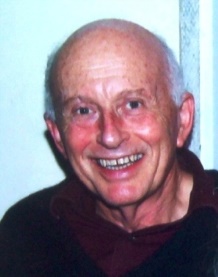 18
S-P1 DB with basic natural SIR SP IA names and value are Italic
S-P2 Content
Table S 					Table P
S#	SNAME	STATUS 	CITY		P#      PNAME  COLOR    WEIGHT   CITY 
S1    	Smith	20	London		P1      Nut	    Red	12           Lon<don
S2	Jones	10	Paris		P2      Bolt	    Green	17           Paris
S3	Blake	30	Paris		P3     Screw 	     Blue	17            Oslo
S4	Clark	20	London		P4     Screw	     Red	14            London
S5	Adams	30 	Athens		P5     Cam	     Blue	12            Paris	
					P6     Cog	     Red	19            London
Table SP
S#	SNAMES	STATUS  	S.CITY      	P#	PNAME    COLOR   WEIGHT       P.CITY 	    QTY	
S1	Smith      	20	London   	P1	 Nut            Red          12	         London	    300  	
S1	Smith             20	London    	P2	 Bolt           Green       17	         Paris         200  	
S1	 Smith      	20	London 	P3	 Screw        Blue          17	         Oslo 	    400
S1	 Smith      	20	London 	P4 	 Screw        Red           14	         London     200  	
S1	 Smith           20	London 	P5	Cam           Blue           12   	         Paris         100  
S1	 Smith           20	London 	P6	 Cog            Red           19	         London     100
S2	 Jones      	10	 Paris 	P1	Nut             Red            12	         London     300  	 
S2	Jones             10                   Paris 	P2 	Bolt            Green        17	         Paris          400 
S3	Blake      	30	 Paris 	P2 	Bolt            Green        17	         Paris          200 
S4	Clark      	20	London 	P2 	Bolt            Green        17	         Paris          200 
S4	Clark      	20	London 	P4 	Screw         Red           14	         London      300 
S4	Clark      	20                  London 	P5 	Cam           Blue          12             Paris           400
19
Canonical Implementation of SIR SQL
SIR-layer manages all SIRs
Internally calls existing (kernel) SQL DBS (not SIR-enabled, but possibly supporting VAs)
SIR SP defined implicitly as at present, canonically becomes internally (see also (masked) slide 21):
 Base table SP_ (S#, P#, QTY)
 C-view SP formed from {….}
 SIR-layer directs every (select) query to  SP
 Discussed LNF-queries are OK 
Every update query goes to SP_
SIR SQL DBS
SIR-layer
Kernel
SQL DBS
20
Canonical Implementation of SIR SP
SIR-Layer
Implicit Schema
Create Table SP (S#…, P#...,QTY… Primary Key (S#,P#));
Explicit Schema
Create Table SP (S#…, P#...,QTY…{SNAME…,S.CITY, PNAME…P.CITY From SP_ Left Join On….} Primary Key (S#,P#));
Kernel SQL DBS
Create Table SP_ (S#…, P#...,QTY… Primary Key (S#,P#));
Create View SP (S#, P#, QTY, SNAME…P.CITY From SP_ Left Join On….)
Base Table SP_
C-View  SP
S1 P1 300 
S1 P2 200
…..
S1 P1 300 Smith ….Nut…. London
S1 P2 200 Smith ….Bolt …. Paris
…..
21
SIR SQL Foreign Keys
DFK : Declared FK,
    i.e., SQL FK
NFK : Natural FK
PKN FK : PK Named FK
RI : Referential Integrity
NI : Natural Inheritance
DFK
NFK
RI
PKN  FK
NI
RI & NI
22